CEO
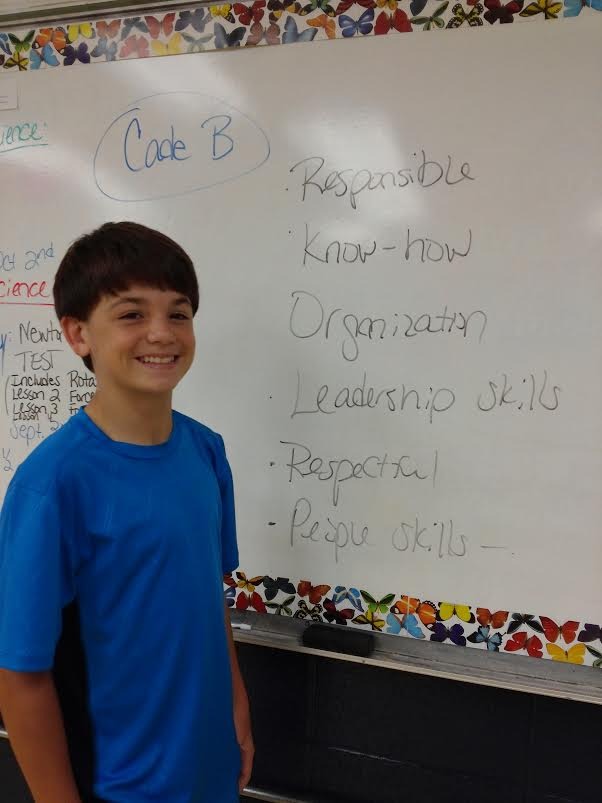